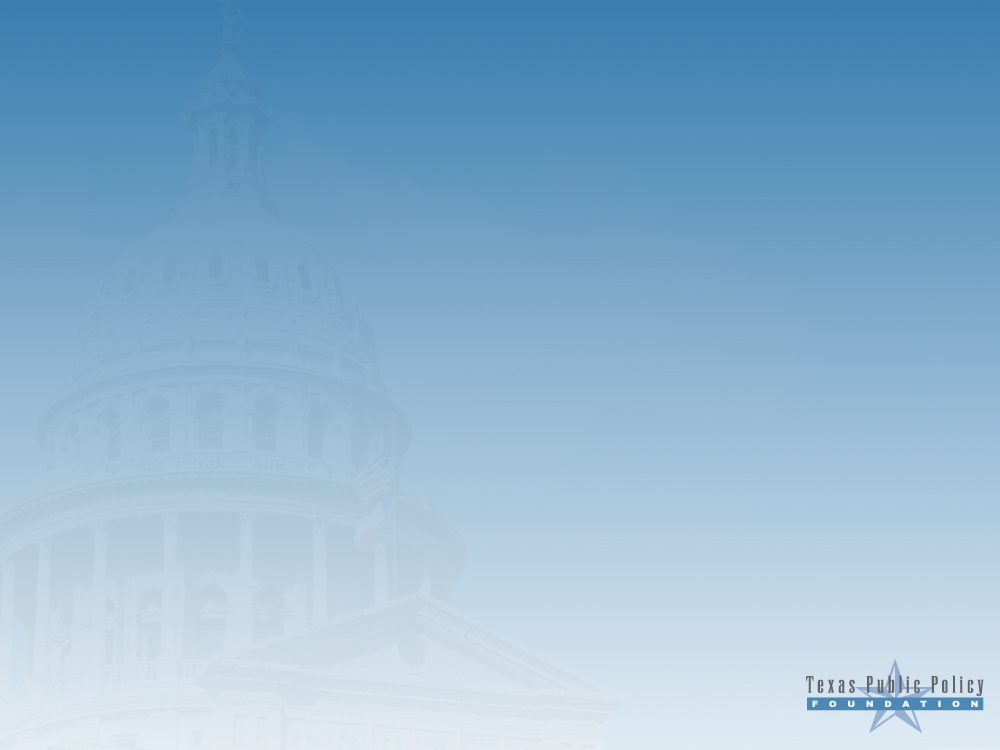 The Interdependence of Energy, Economy, and Environment
The Governor’s Conference on EnergyGovernor of the Commonwealth of Virginia Bob McDonnell
Richmond, VirginiaOctober 4, 2012
Kathleen Hartnett WhiteDistinguished Senior Fellow and DirectorArmstrong Center for Energy and the EnvironmentTexas Public Policy Foundation
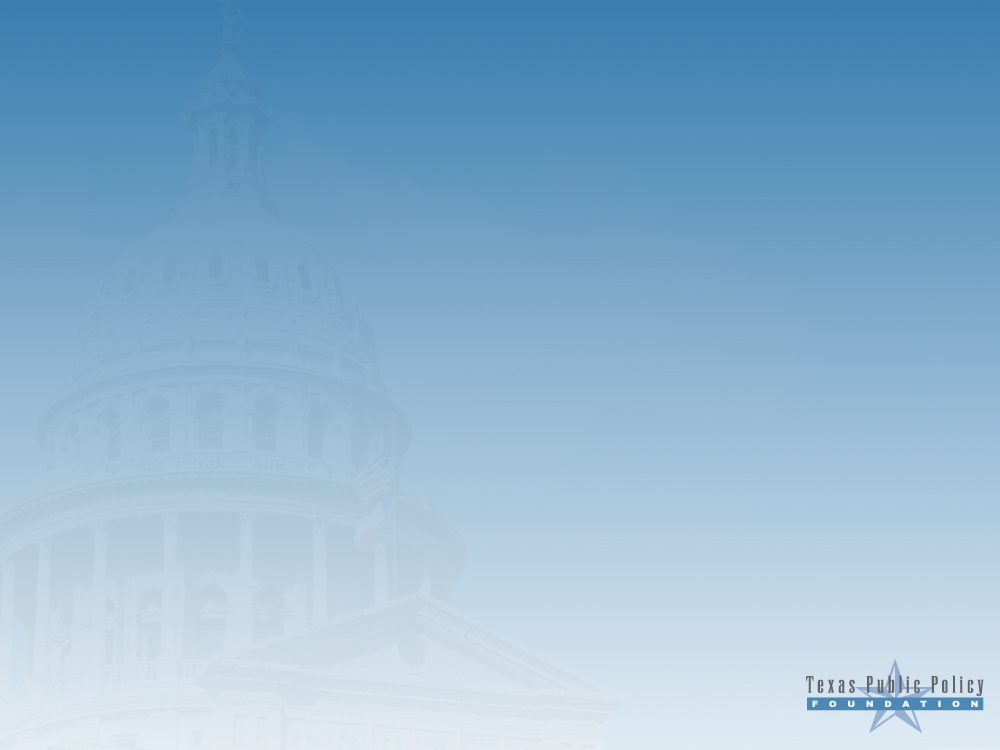 The Relationship: Environment – Energy –Economy
More fruitfully viewed as mutually beneficial 
As a policy objective and a historical fact!
A question of Interdependence not a  balance. 
The customary approach is “balancing” environmental protection with economic growth or energy production.
The  approach  typically assumes  inherent  conflict between environmental quality and economic productivity.
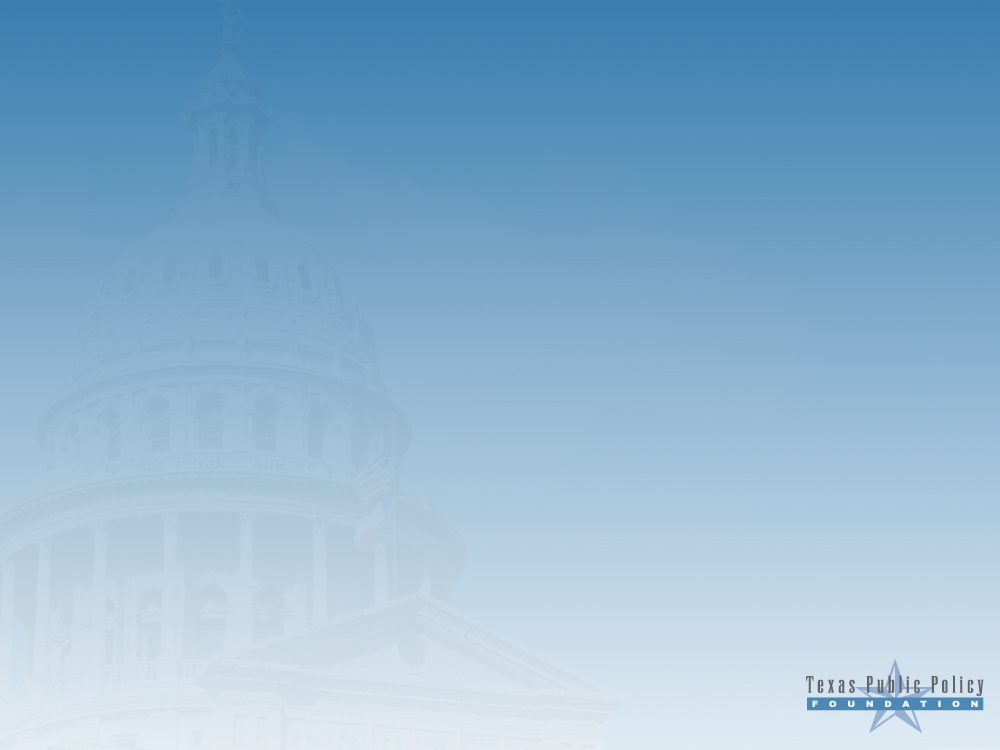 Environmental Protections and Economic Growth --- Inherent Conflict???
Not! Indeed, a remarkable environmental success story but rarely told!
Over the last three decades, industrial emissions of the six criteria pollutants under the CAA reduced by 60%.
While GDP increased 200%.
Emissions from mobile sources  reduced by 90% while VMT increased 165%.
Toxic Emissions reduced 65% since 1990.
New coal-fired power plants – 90-95% less SO2. 
1997- 113 urban areas non-attainment for ozone. 
2011 – 30 urban areas non-attainment w/ fewer days of NAAQS exceedance 









Houston Miracle – Attained the Ozone Standard 2009-2010.
Under existing regs, improving trends will continue w/ equipment turnover and refined technology.
 
Rarely heard but see EPA’s own data at at  “Our Nation’s Air- Status and Trends 2012” and “Almanac of Environmental Trends” S. Hayward- AEI
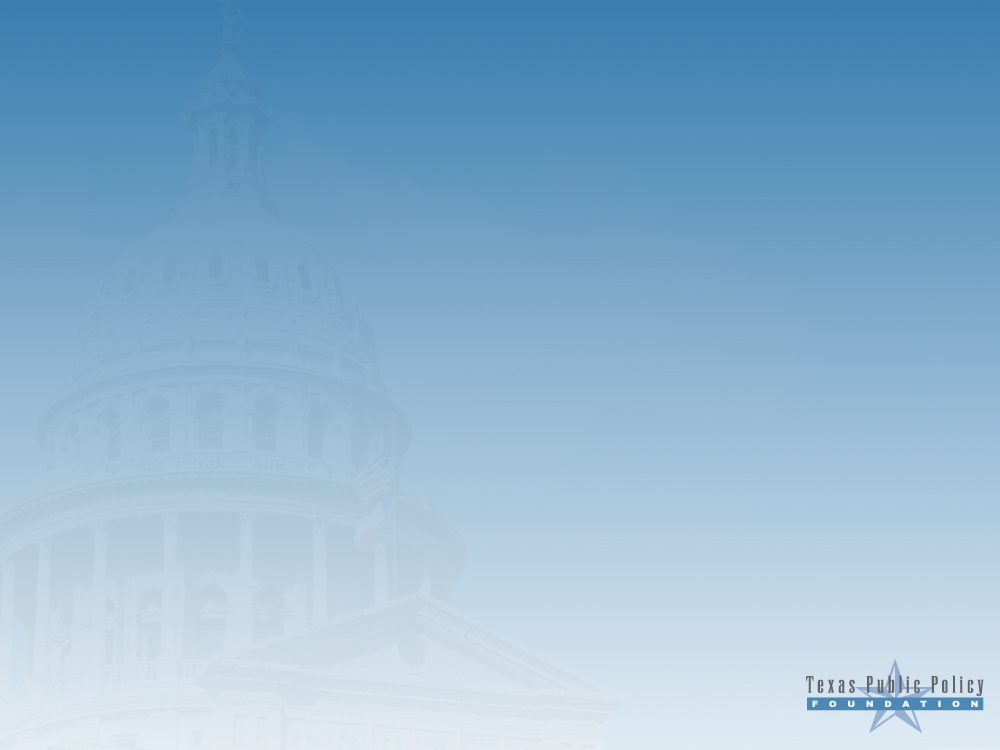 Air Quality Improvement 1980-2010
NCD- No Current Data 
*1990-2010 
**2000-2010
Source: U.S. Environmental Protection Agency, "Air Quality Trends," January 2012, at http://www.epa.gov/airtrends/aqtrends.html (April 18, 2012).
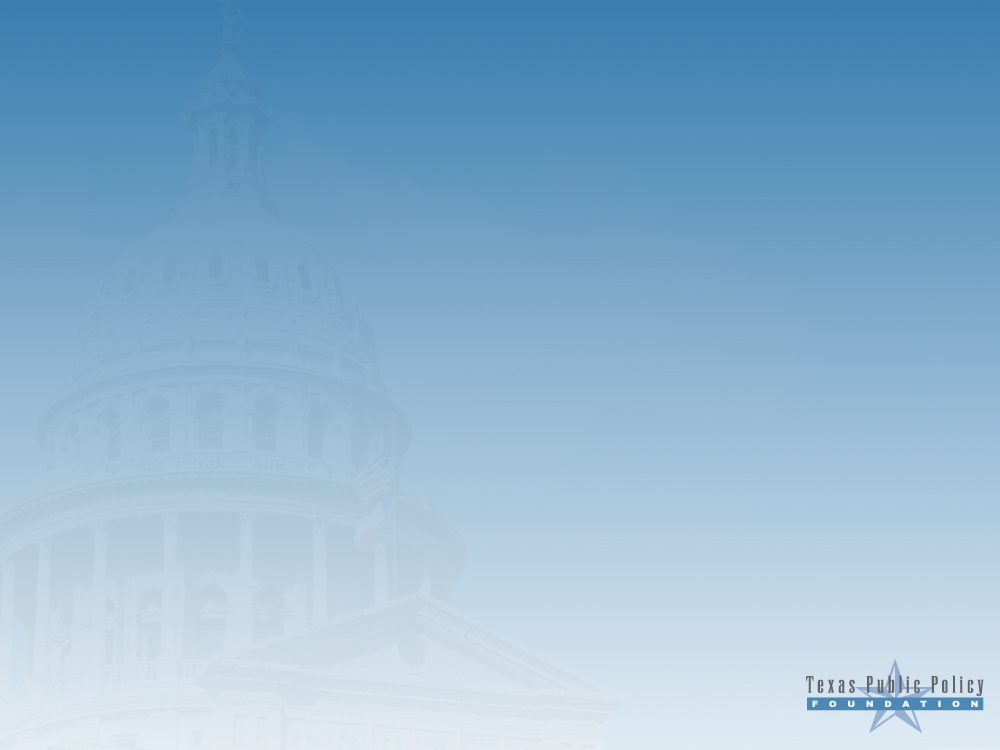 “The Learning Curve is Green” – Warren Brookes
The U.S. has developed the know-how to expand energy production and  processing while minimizing environmental impact
EPA and state regulation played a significant role but private business got it done
Competitive market place catalyzed innovative technologies….of which we now have a slew
Operational efficiencies to avoid costly wastes  conserved energy and reduced emissions
US now gets far more output with less  (energy) input
Prosperity provided the capital for huge investment in environmental controls
Prosperity enabled consumers to replace vehicles and appliances
Vilification of coal is unjustified. $100 billion invested in emission controls.
New is perforce cleaner. Natural turn-over will keep reducing emissions
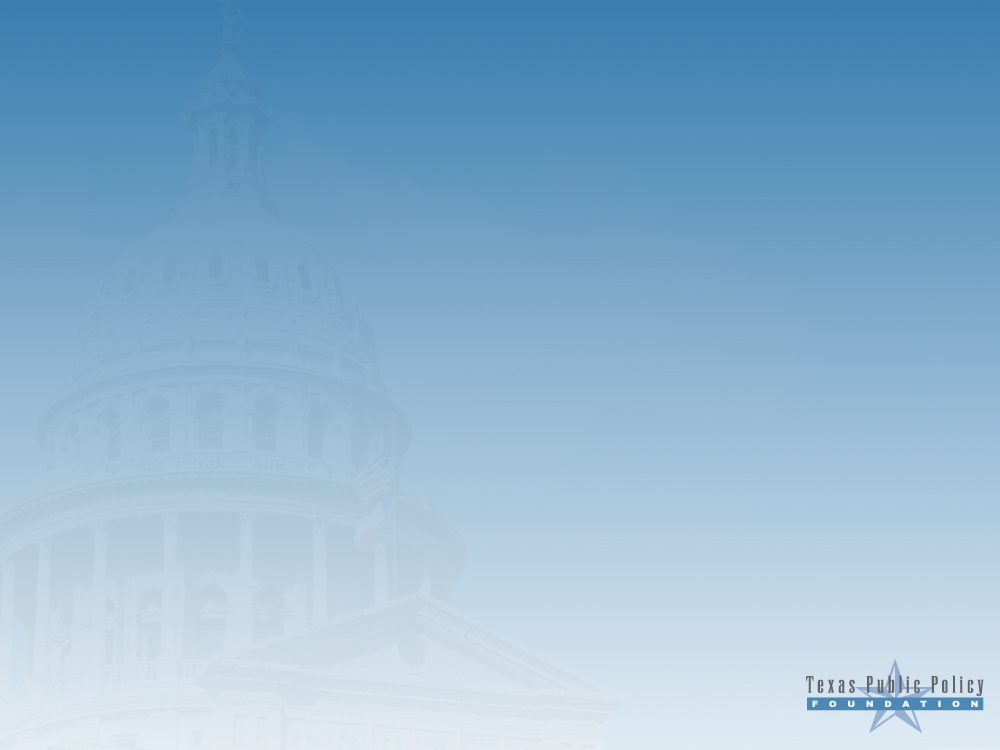 Interdependence  of Economic Growth and Environmental Improvement – Historical Fact
History across the world shows that environmental protection depends upon economic growth. 
Environmental Performance Index (Yale), Index of Economic Freedom (WSJ/Heritage Foundation) Fraser Institute
Consistently demonstrate strong  correlation between economic growth and environmental performance
Environmental Quality remains unaffordable luxury  for most of the developing world
Energy is master resource (J. Simon)- acts as economy’s nervous system
60% of India’s population has no access to electricity
Contaminated drinking water and sewage – the world’s largest killers
Drinking water  and wastewater treatment requires electricity
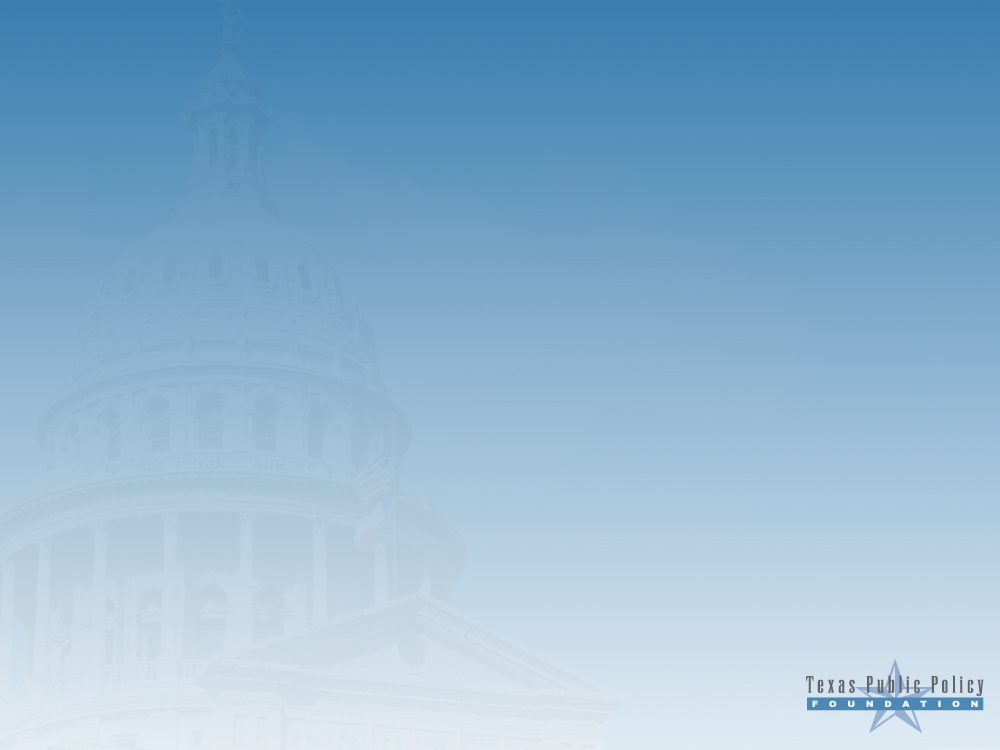 “Energy is the Master Resource” -  Julian Simon (Economist)
Energy’s dynamic, omnipresent role in the economy is remarkably misunderstood
Energy operates in the economy like the nervous system in the human body
Price of energy is imbedded in all goods and services
Our enviable “quality of life” depends on access to abundant, affordable reliable energy
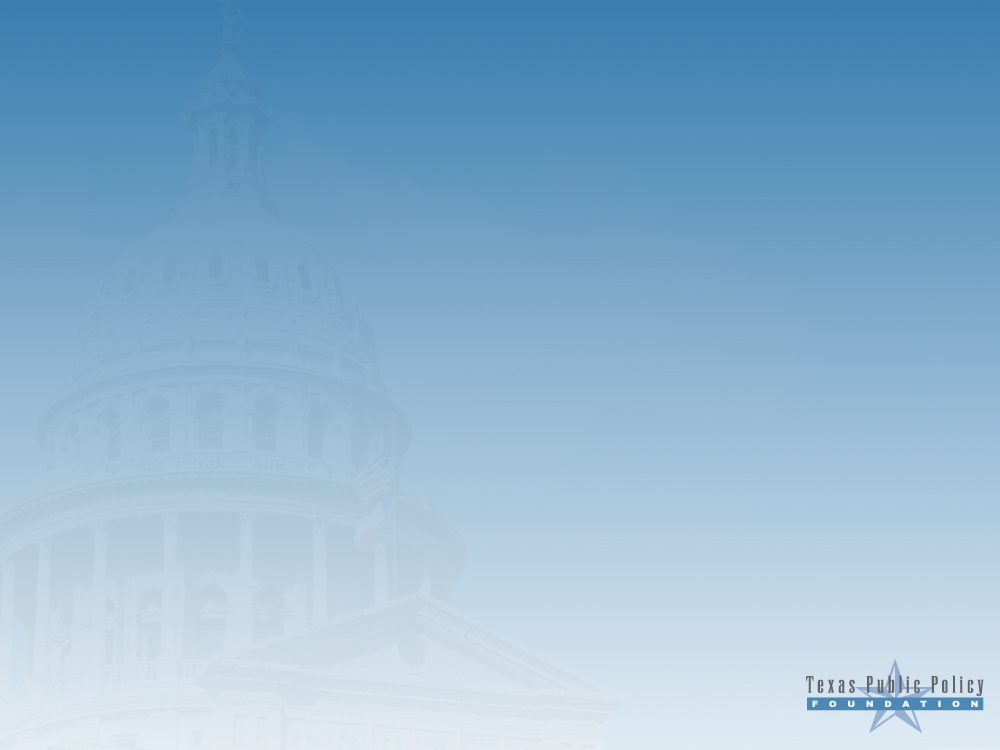 The U.S. now has access to vast energy resources …
Upsurge in U.S. Energy Production of global geo-political and economic importance.
Not a volatile boom but long-term viability
Saudi Arabia’s Aramco  admits the world’s energy axis has shifted to North America
After 40 years of federal regulatory constraints and six presidents’ promise of energy independence
U.S. could be largest producer of oil and natural gas in the world and accidentally independent before  2020
A result of private sector innovation-no public investment needed!
Hydraulic fracturing, horizontal drilling, micro-seismic imaging – precision
U.S. has always been the Saudi Arabia of coal
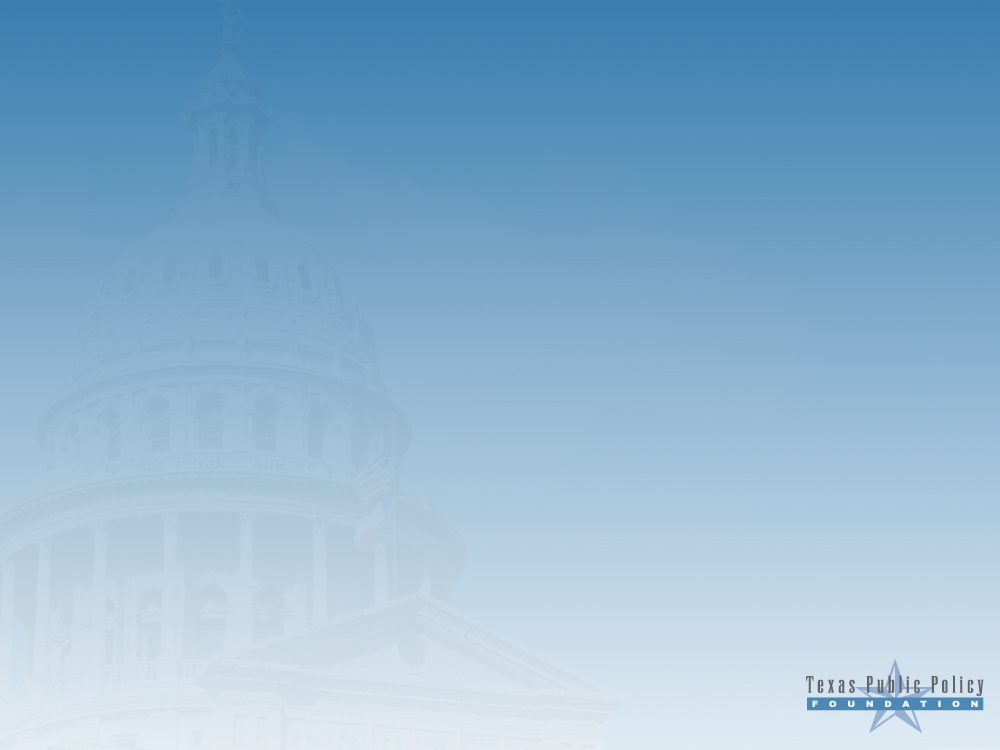 The U.S. Energy Upsurge
2010 some Texas refineries processed 80 % imported and 20% domestic oil
2012 same refineries process 85% oil made in the USA
Midland Texas now tied with Bismark, ND for the lowest unemployment rate in the country
Texas expects a budget surplus of $4 billion plus
First energy driven Texas surplus since the late 1960’s
Eagle Ford ProductionGrowth 1/2010 – 9/2011
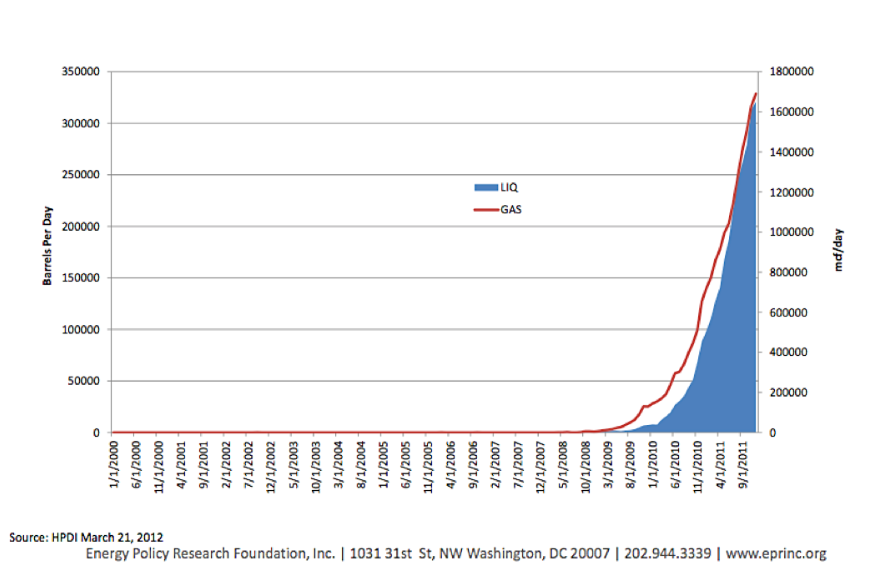 Source: HPDI March 21, 2012
Rig Count and Permits
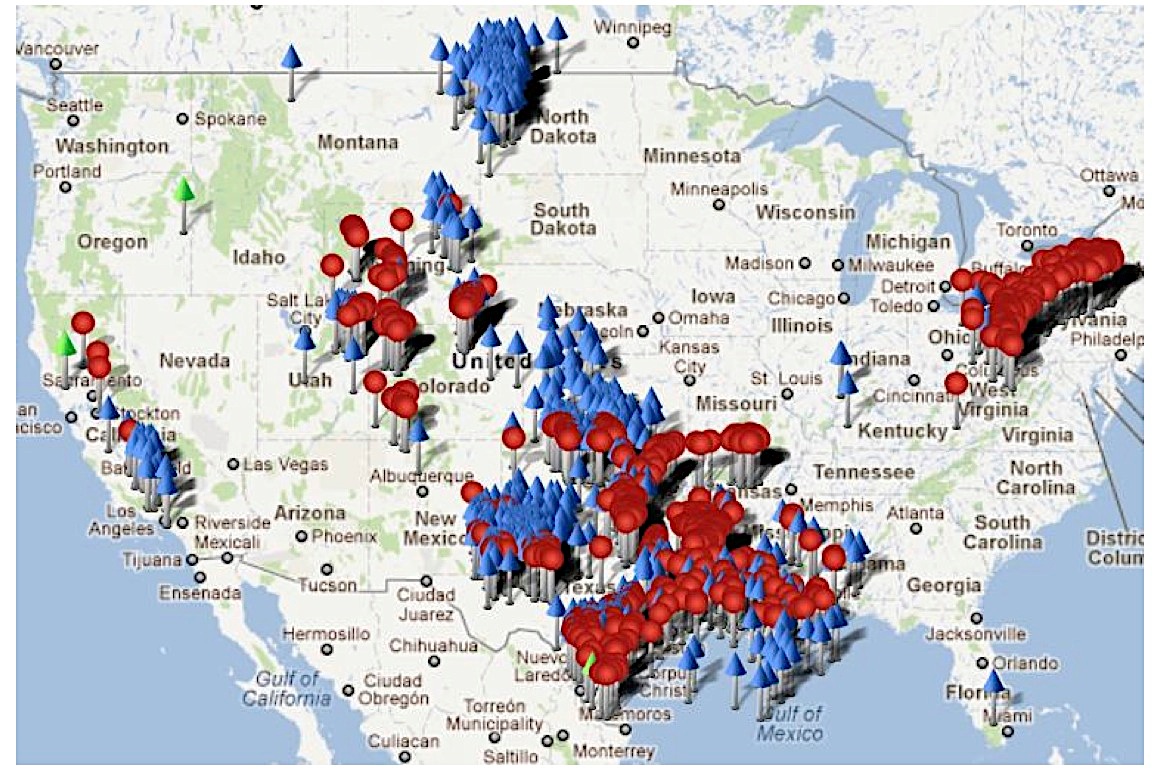 Source: Baker Hughes Interactive Rig Count Jan 25, 2012
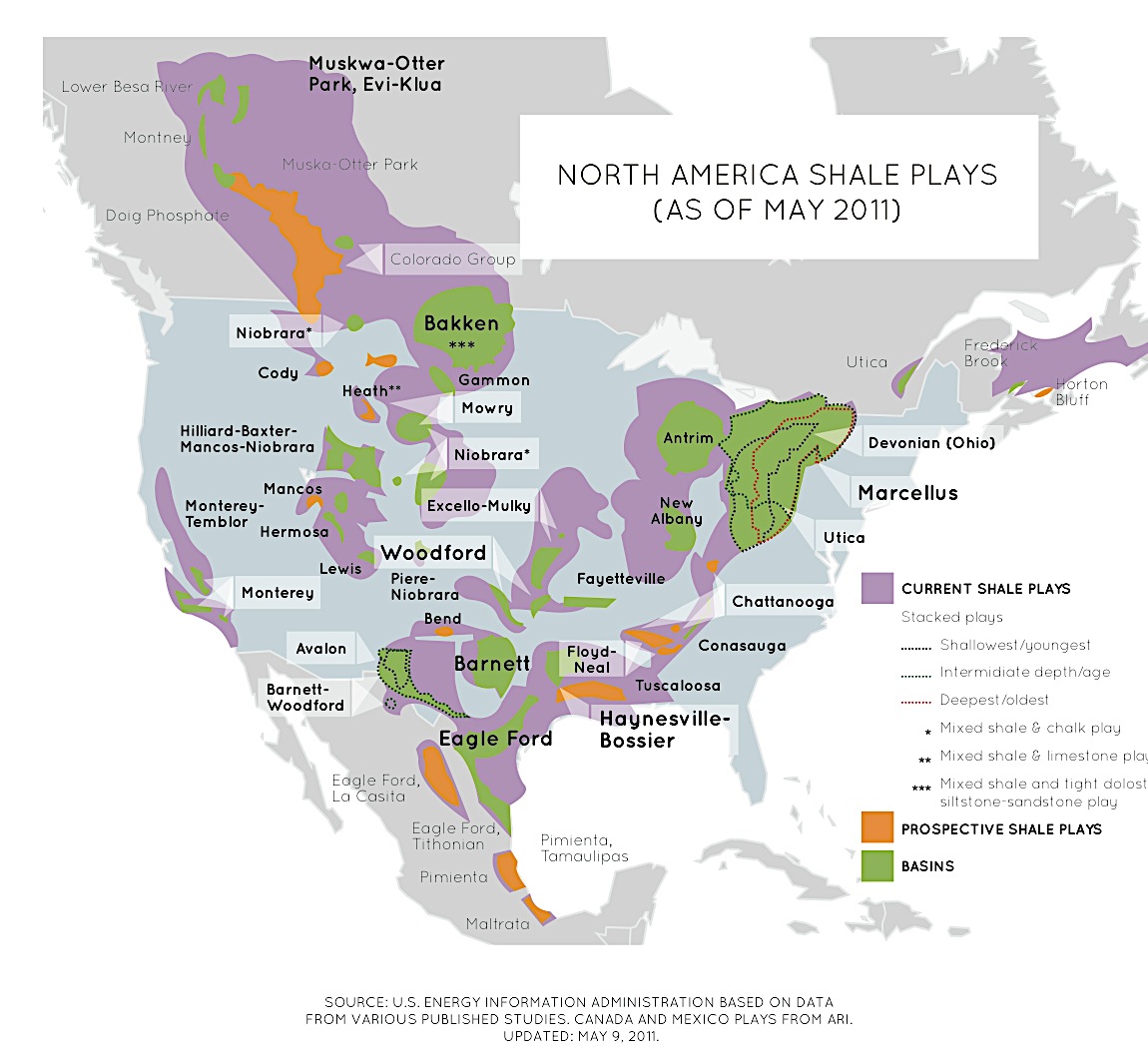 Source: U.S. Energy Information Administration Based on Data From Various Published Studies. Canada and Mexico Plays From ARI. Last Updated: May 9, 2011
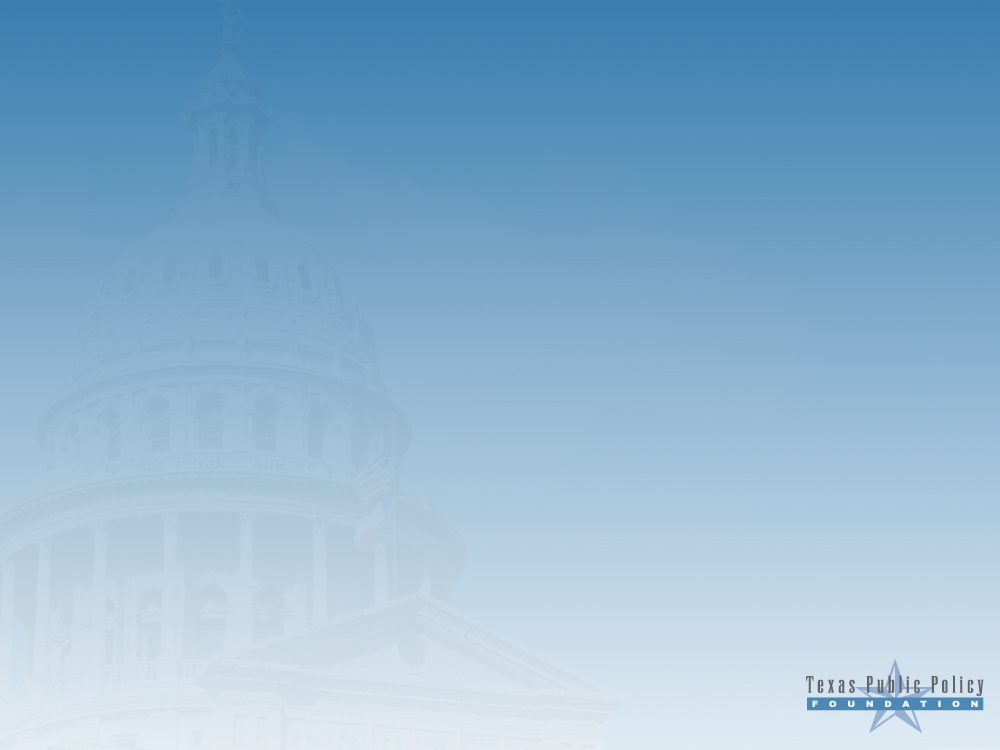 Energy Diversity = Energy Resilience
Diverse energy sources competing in the market place – best assurance of affordable, reliable, abundant energy
Coal is an essential mainstay  in  U.S. Energy Portfolio
Low Natural Gas Prices not merely a question of supply
Will they last ? LNG Terminals now plan export instead of import 
Natural Gas prices in U.S. now $3mbtu ; India- $15; China- $12
Let renewables find their niche in the energy market place without  mandate or subsidy
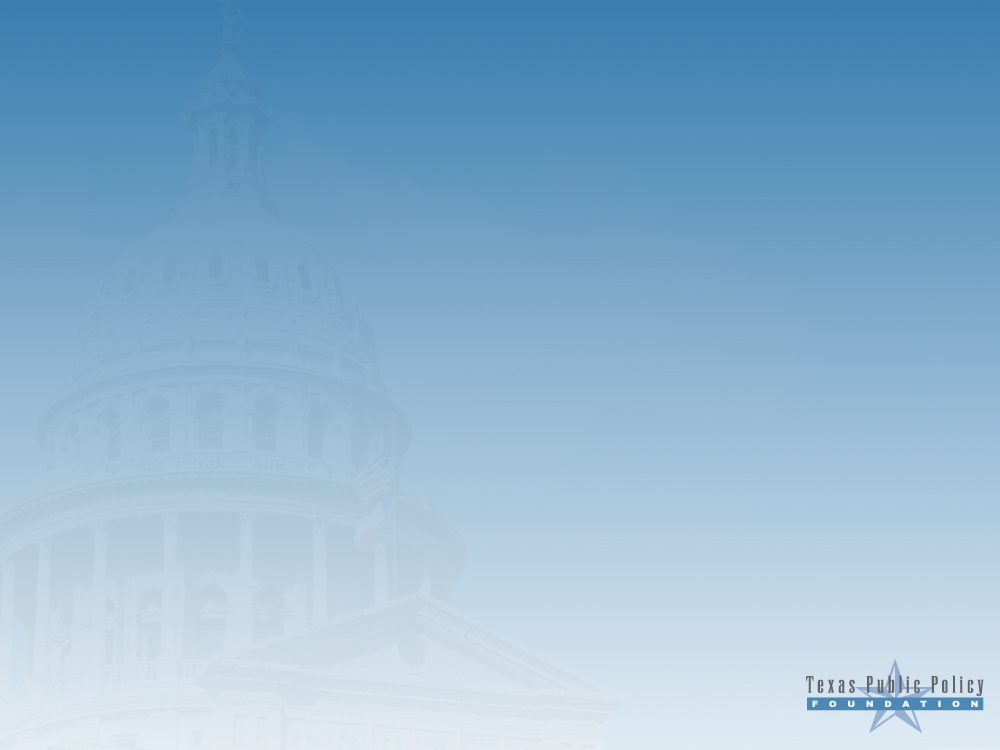 Renewables
Renewables not on the cusp of deployment at scale
Inherently less dense, efficient, reliable and are parasitic on reliable generation
Texas has over 10,000 MW installed wind capacity; 3000 miles of new line.
Wind generators increasingly selling negatively but still profitable w/ generous PTC
Negative Pricing confounds the entire electric market
See “Negative Electric Prices and the  Production Tax Credit “ Northbridge Group
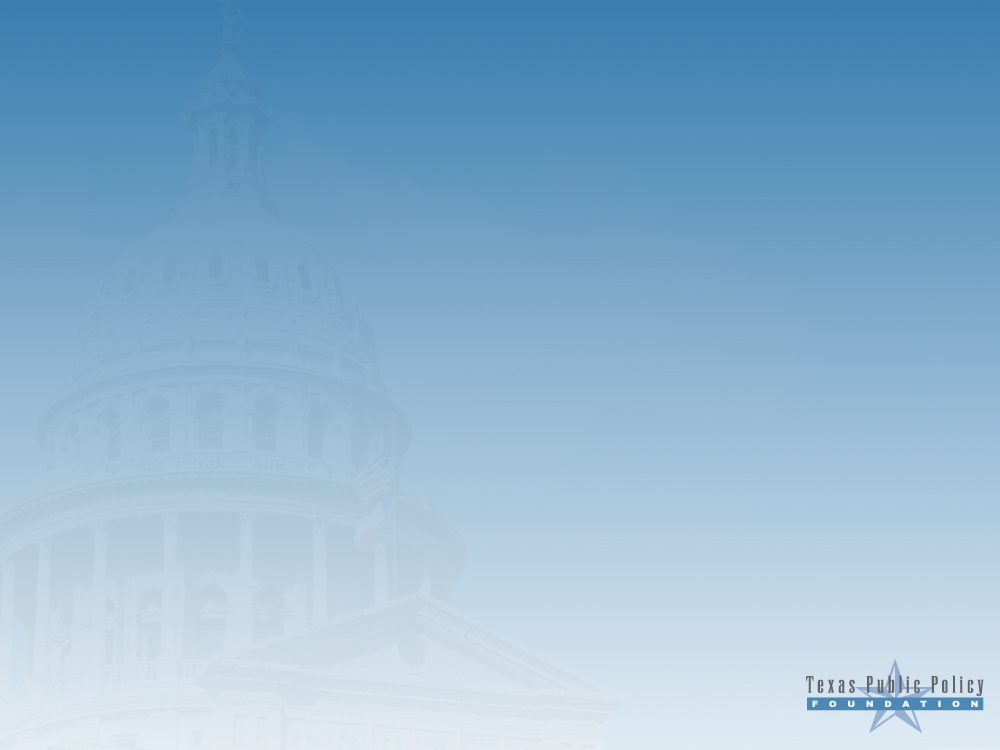 The Regulatory Challenge
Dizzying pace and volume of production merit increased regulatory oversight
Crucial that existing state and regional authority is maintained.
Strategic design, neither over or under regulate, hit the target
Measure cumulative impacts and effectiveness   
States have primary authority under existing law but current EPA  veers toward ‘federalizing fracking’ 
New EPA NSPS NESHAP adopted August 2012 – unprecedented
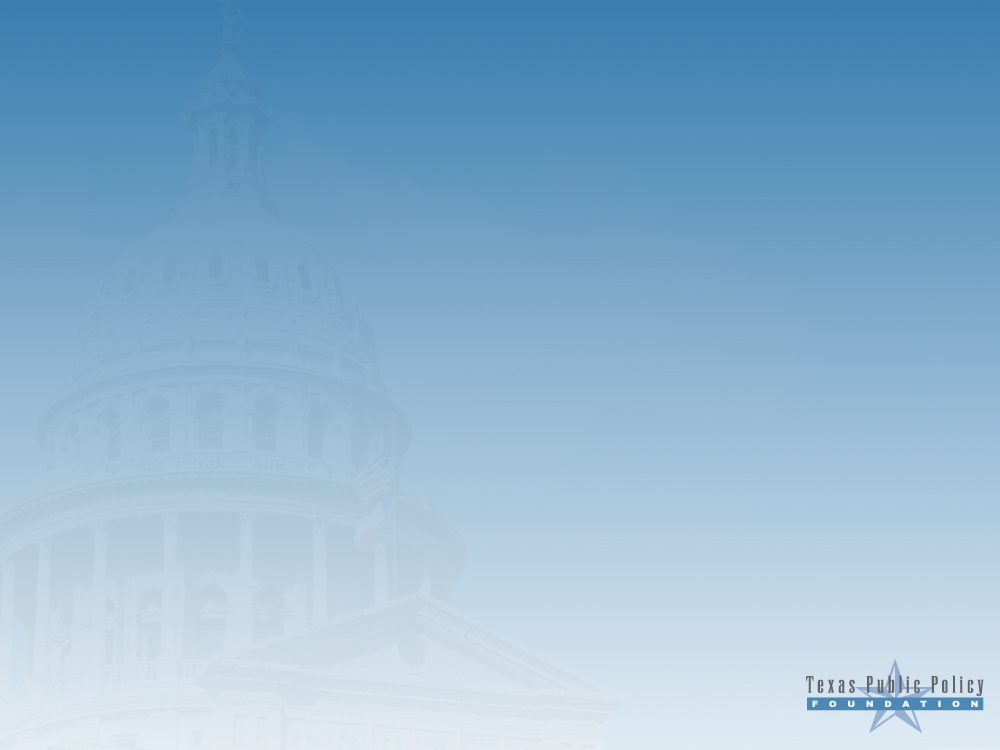 Monitors Trump Models
Spend the $$$ and time to inventory risks by measured assessments - not worst case modeled scenarios
EG Texas in the Barnet Shale- physical measurement by ambient monitors and extensive representative air samples
Emissions far less than initially modeled
Barnet Shale wells went from a handful to 14,000 in 3 years
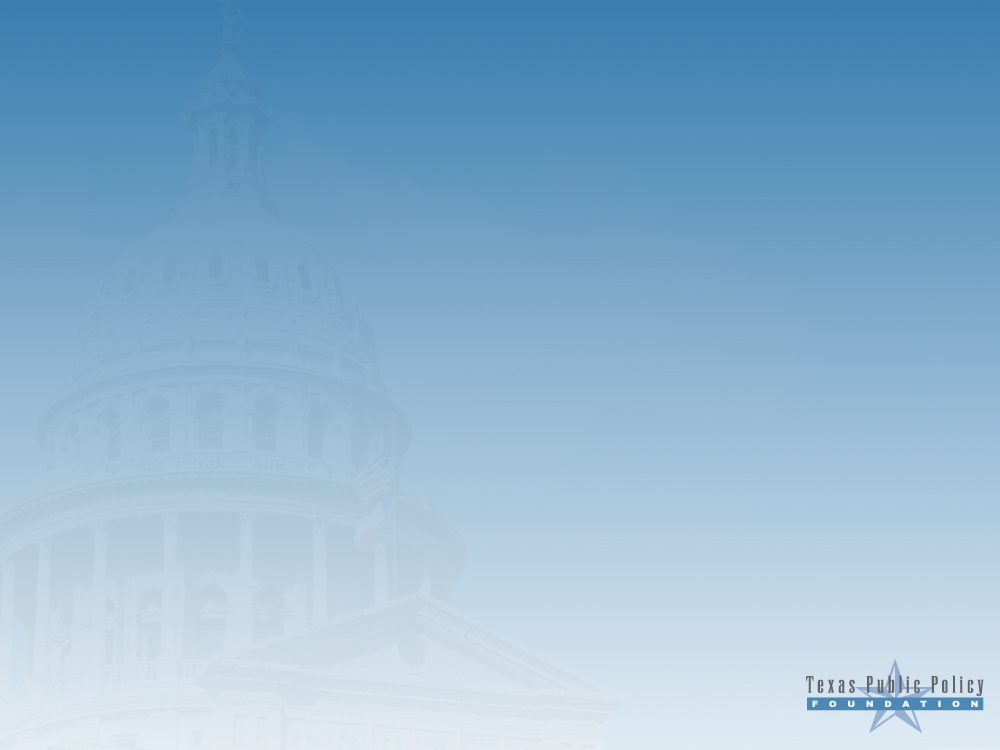 Regulators should act on fact not fear.
One-Size Does Not Fit All - Broad diversity in upstream operations.Thousands of small independents and only a handful of “majors”
Upstream oil and gas production historically  not a major source of emissions, nor water quality contamination, nor groundwater depletion.Volume of activity in certain regions calls for greater regulatory scrutiny
New regs or greater enforcement of existing regs
Utilize Performance Measures and bright lines
Educate the public
Use Inter-agency efforts to streamline permitting, state oversight  and  compliance
States will provide more environmental protection than federal drivers Pragmatic, creatively designed regulations 
Industry and local communities as partner with the regulator
Aim for the win-win
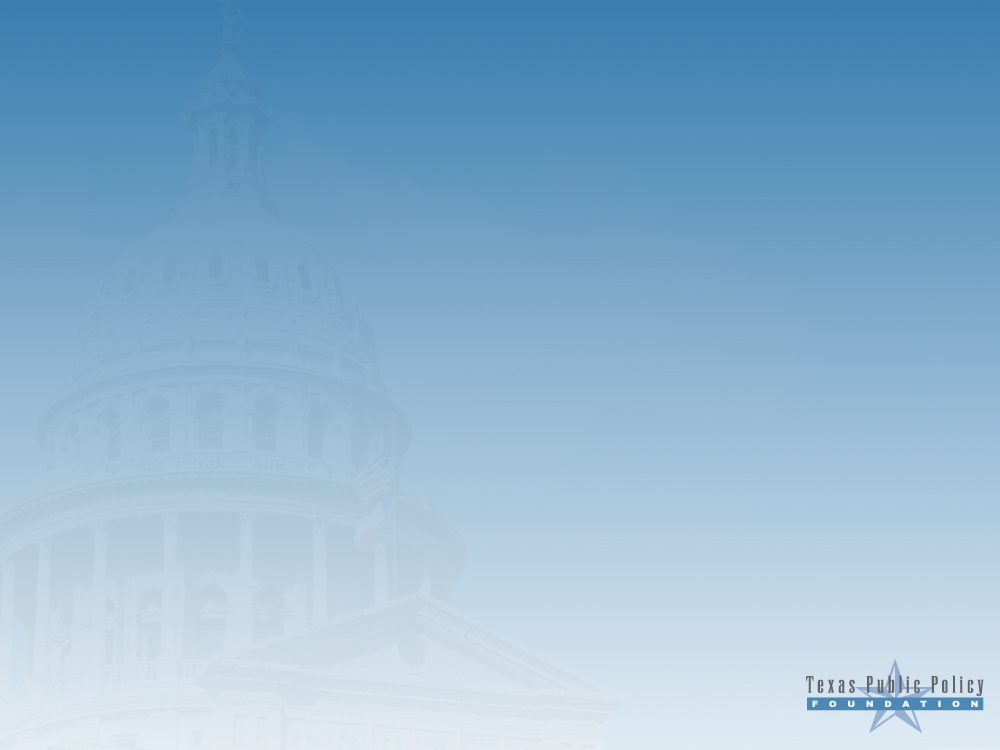 How could we turn down the game-changing energy potential of the U.S.?
National Security- eliminate energy dependence on hostile nations.
Renaissance of U.S. Manufacturing- Already a new steel plant in Ohio to manufacture fracking hardwarePhiladelphia Shipyard –oil tanker constructionChemical industries surging with low natural gas prices 
Job creation- potential -2-6 million nationwide
Affordable energy- to reverse the trend of sharply rising energy costsEnergy poverty is here and getting worseMedian income families pay 21% of disposable income on energySlightly more than for food – together  <42% of income
State and federal revenues- under existing tax rates
 Deficit reduction – a financially painless means
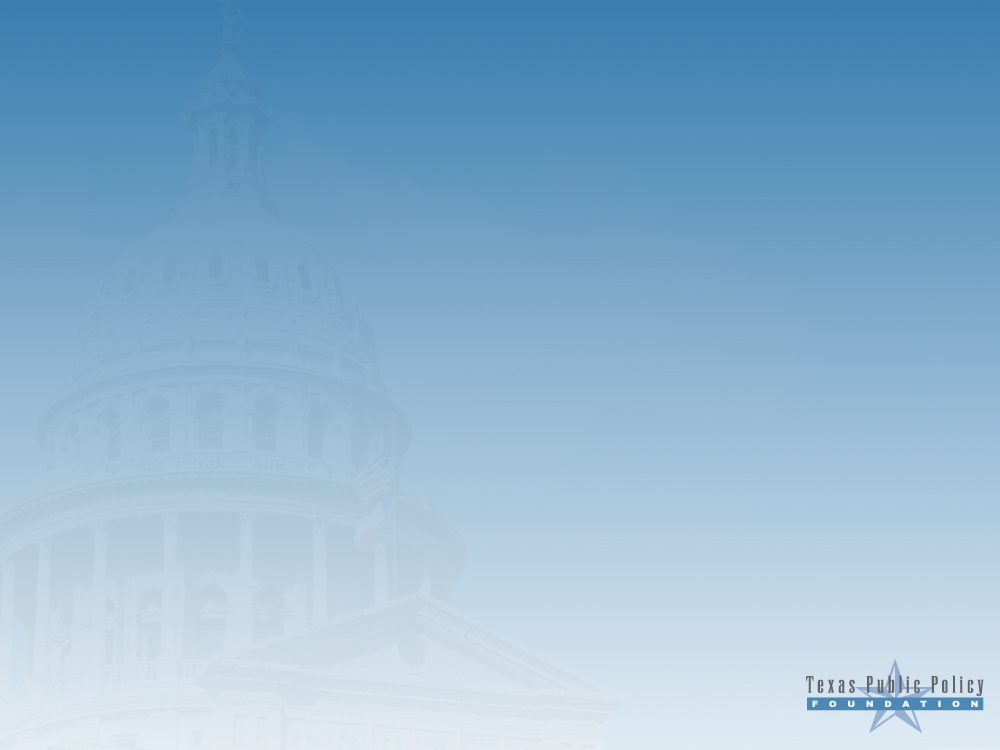 Comparison of Reduction Crime, Welfare, Pollution
Source: FBI, EPA, HHS
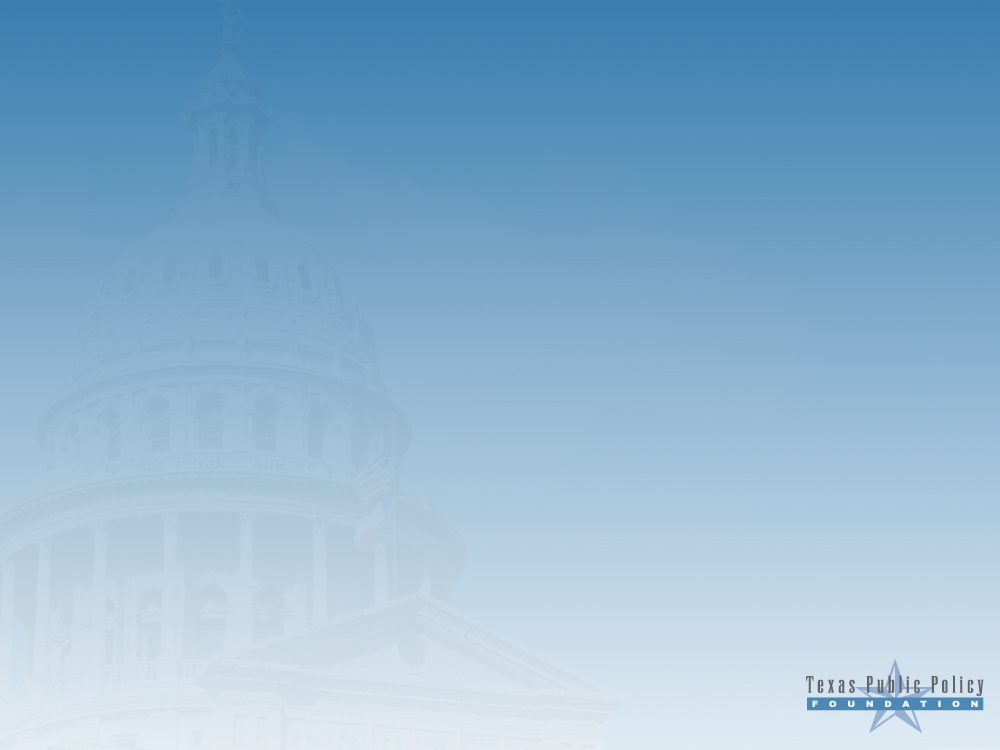 Environmental Optimism is Realistic
“On what principle is it that, when we see nothing but improvement behind us, we are  to expect nothing but deterioration before us?” - T. Macaulay, 1830

Human  life-span in the U.S. has increased 70% in the last century